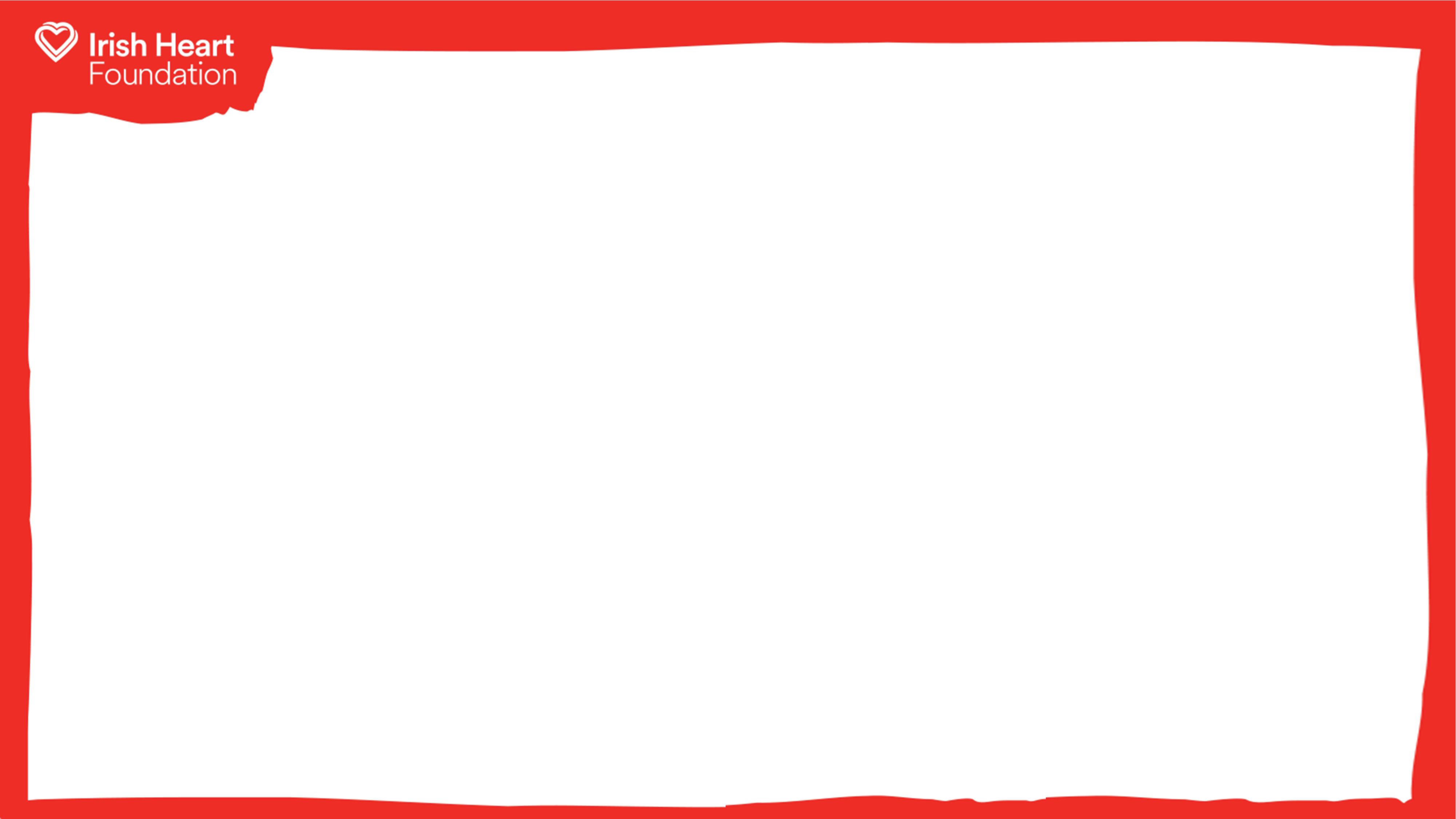 How to play
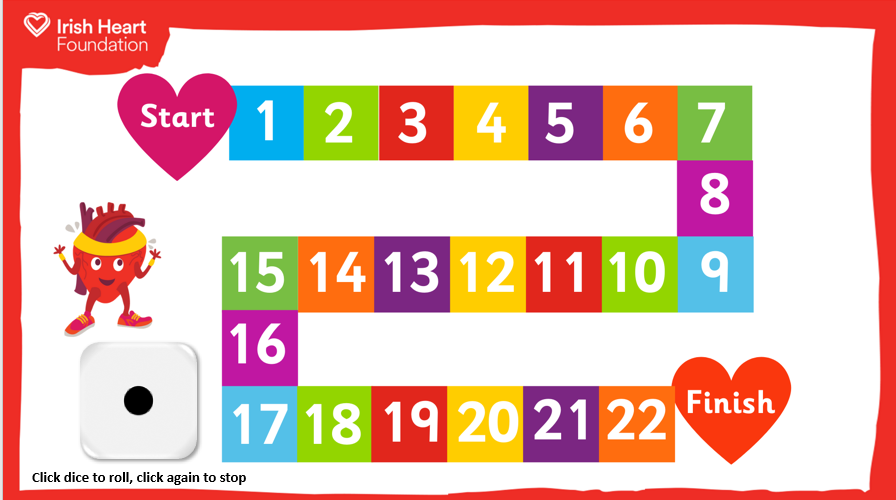 1) Start the slideshow.
2) Click the dice to roll, click again to stop. (You could also use a real dice.)
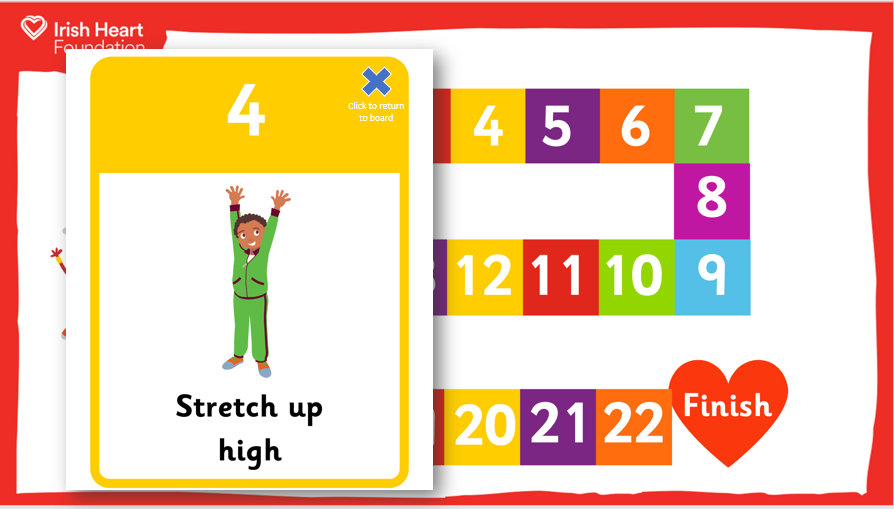 3) Count across the number of squares from the number on the dice. Use the mouse to click on the square you land on. A card will pop up with a movement for the class to do.
4) When the class have done the movement, click on the X on the card to return to the board.
5) Roll again and move to next square.
6) When you reach the Finish, click on the heart.
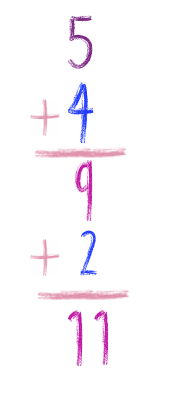 Top Tip
Link with Maths: Use the whiteboard to write the number of the square you land on, then write the number from the dice each time.
Click dice to roll, click again to stop
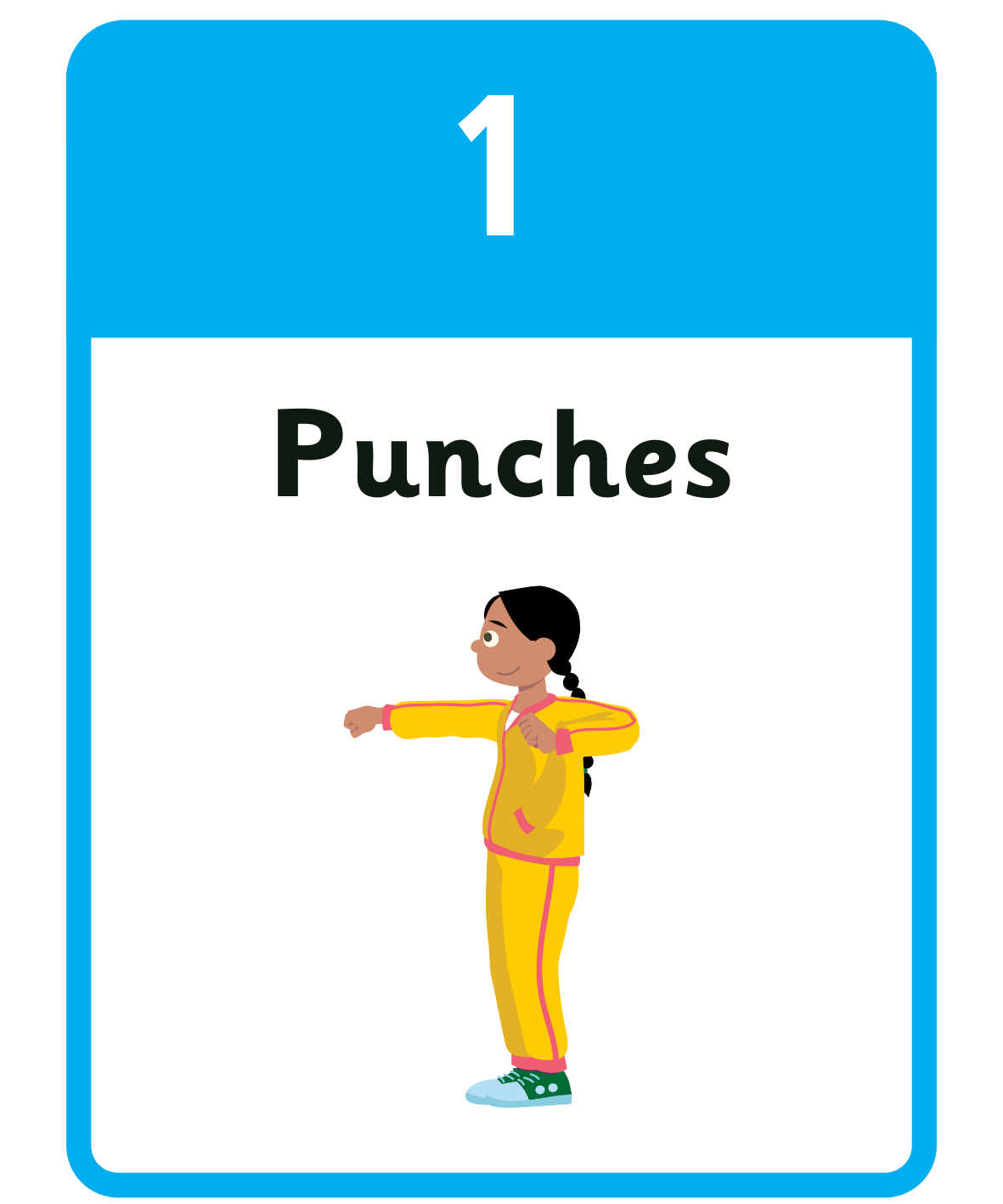 Click to return 
to board
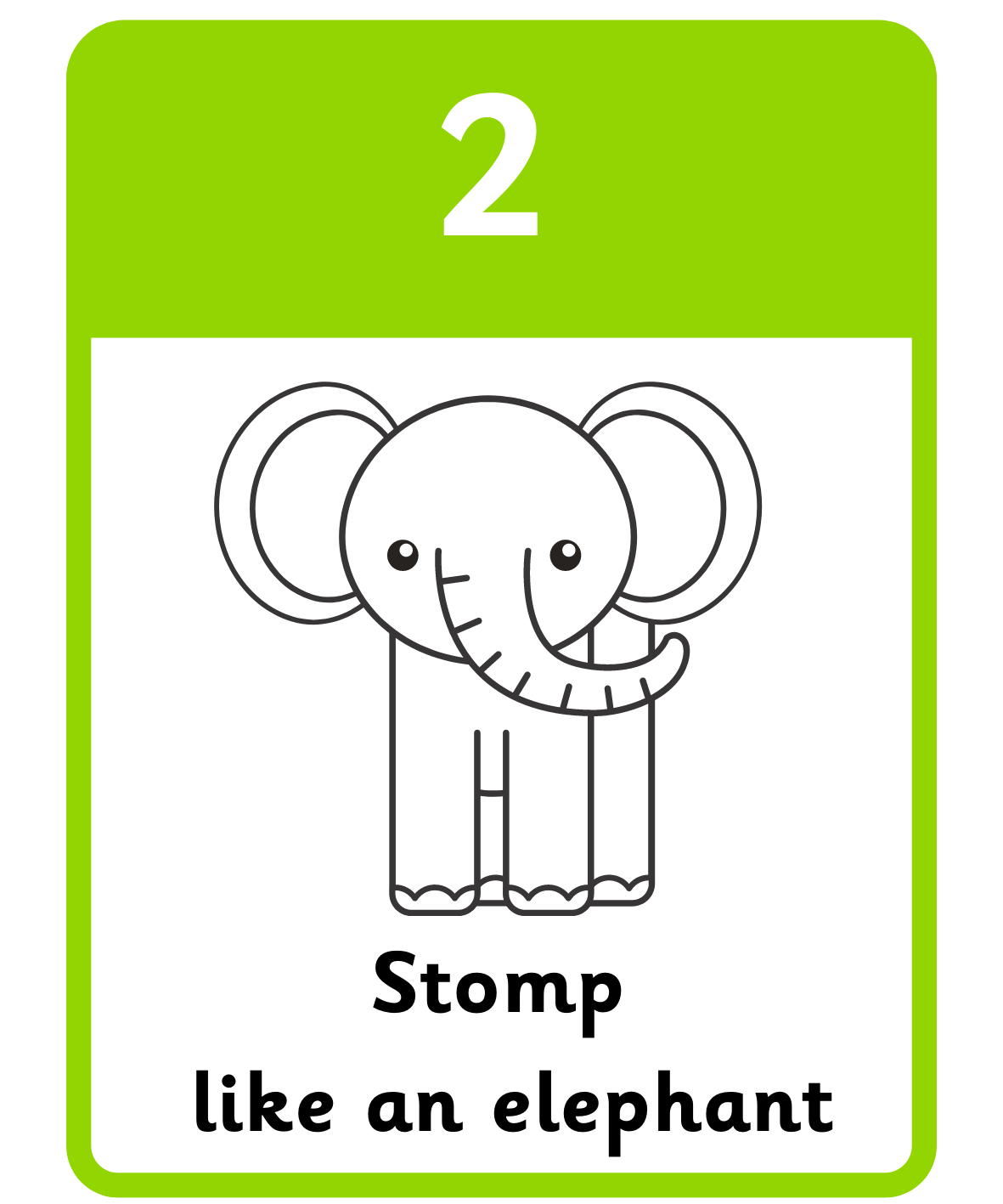 Click to return 
to board
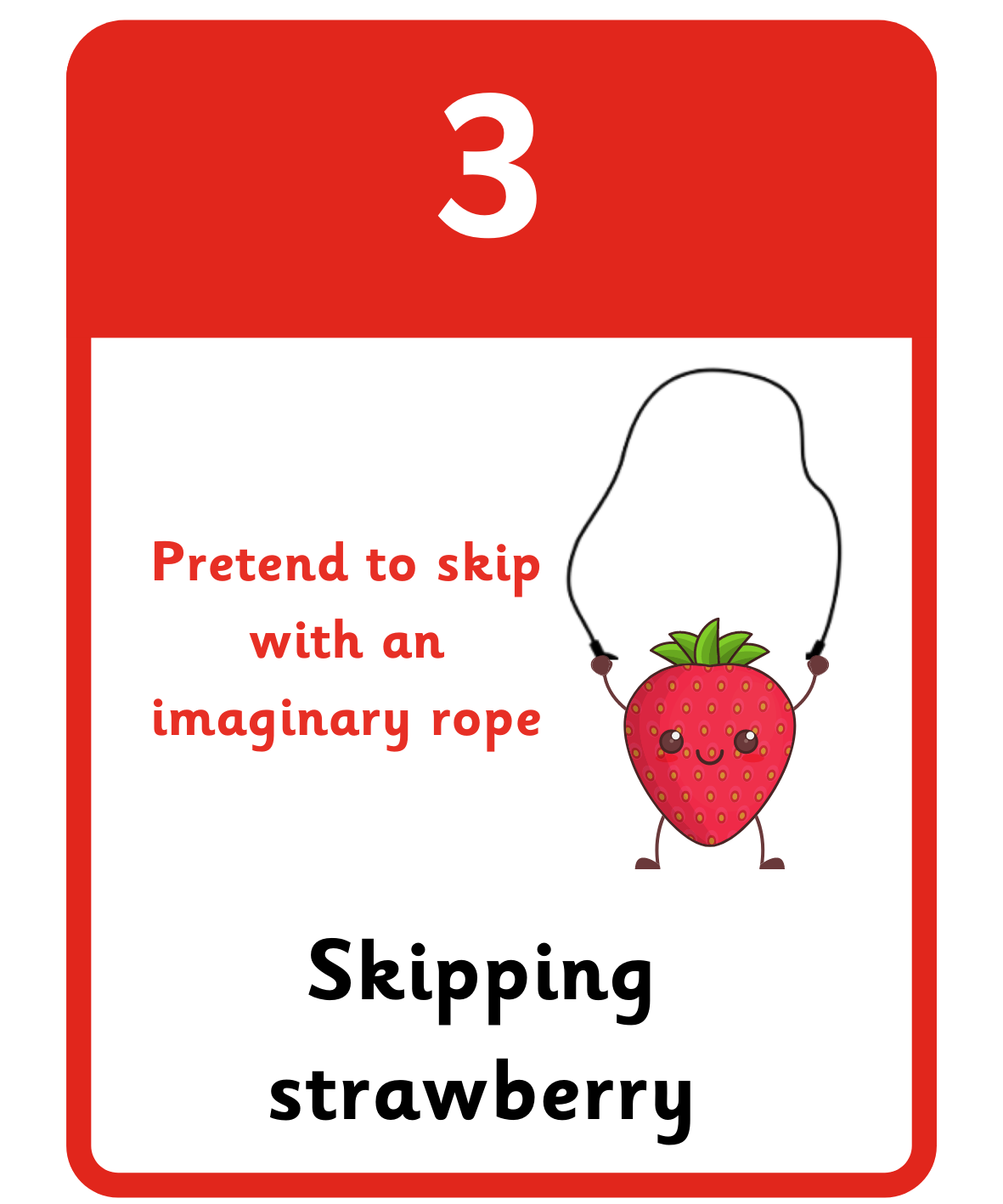 Click to return 
to board
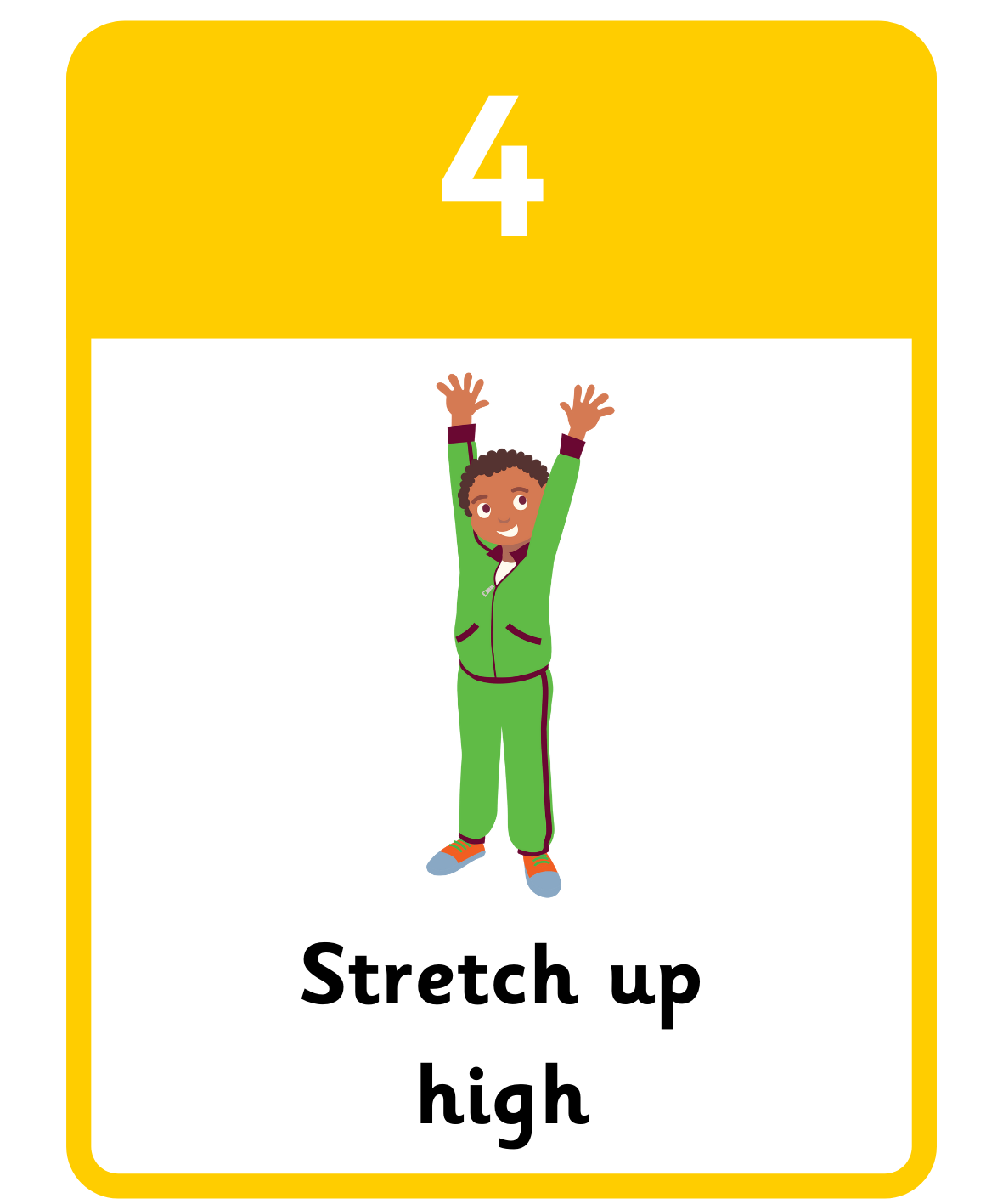 Click to return 
to board
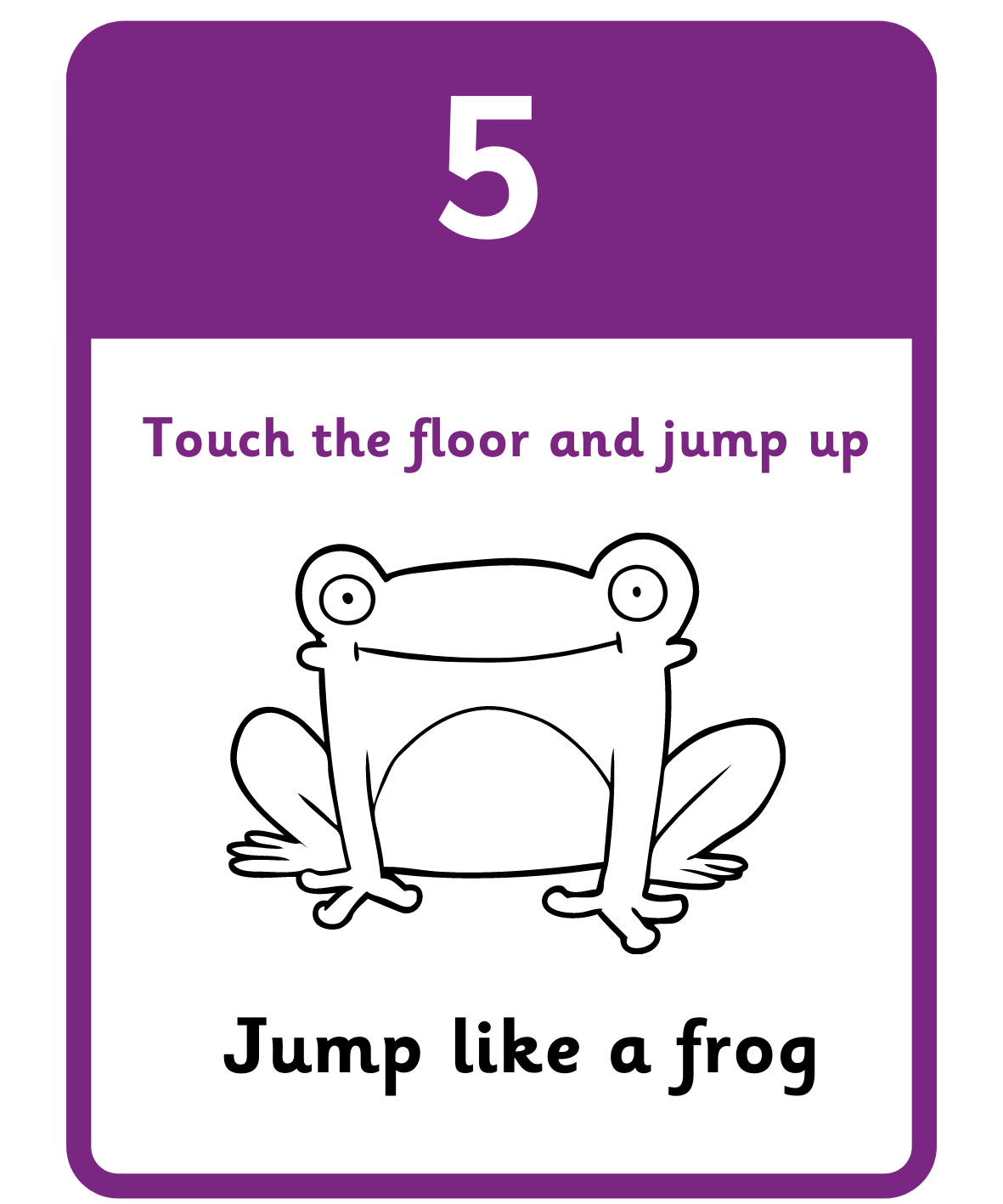 Click to return 
to board
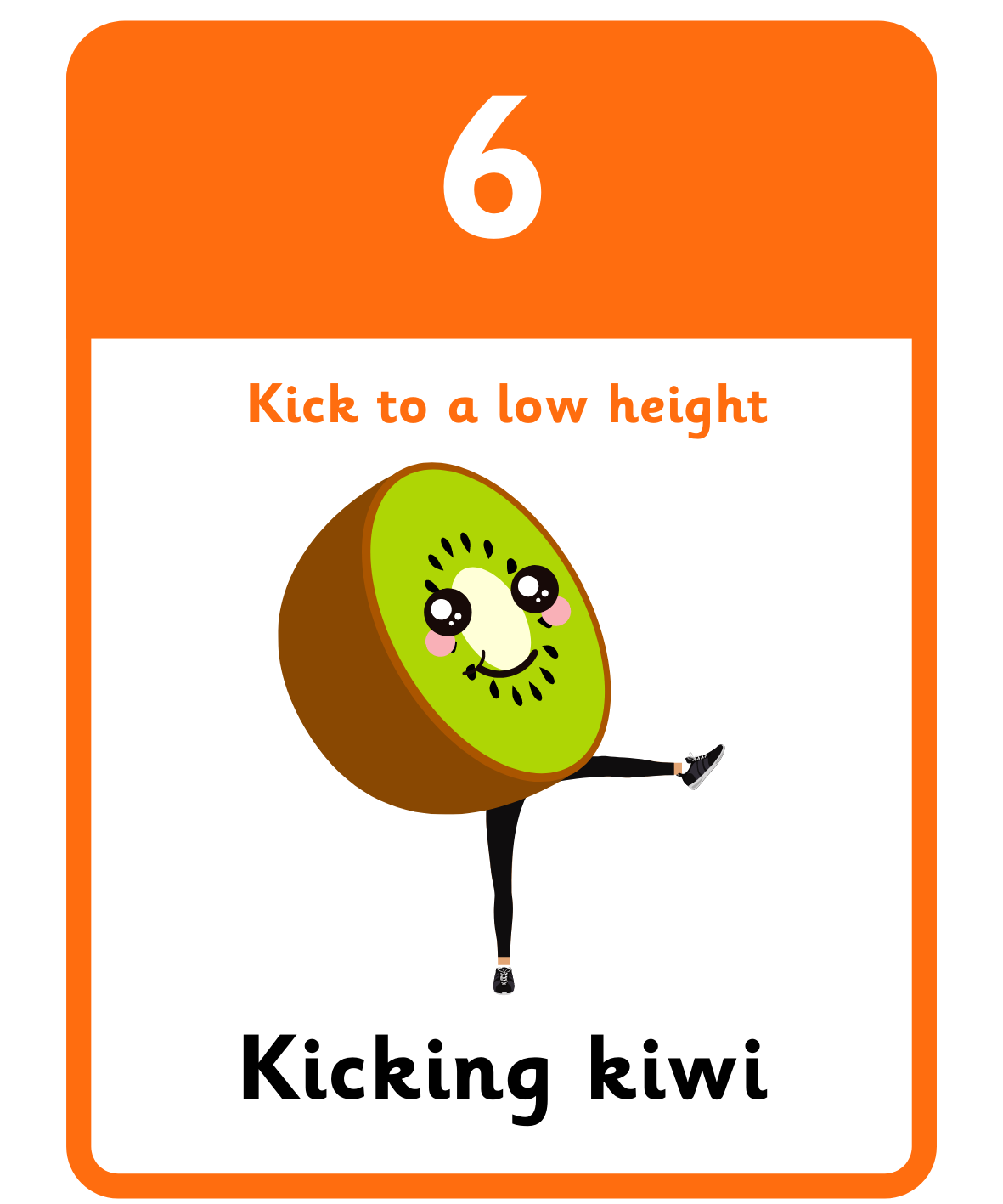 Click to return 
to board
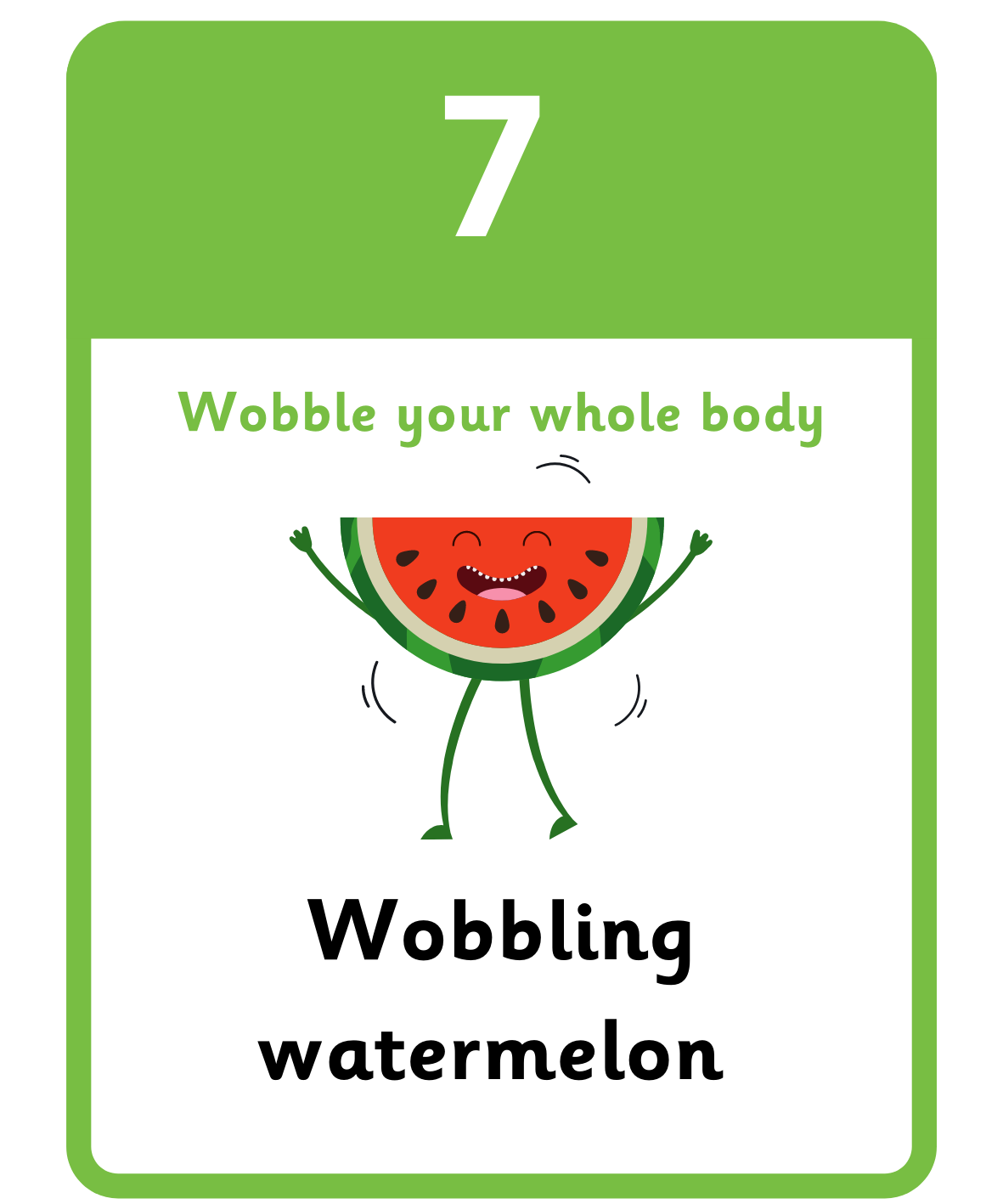 Click to return 
to board
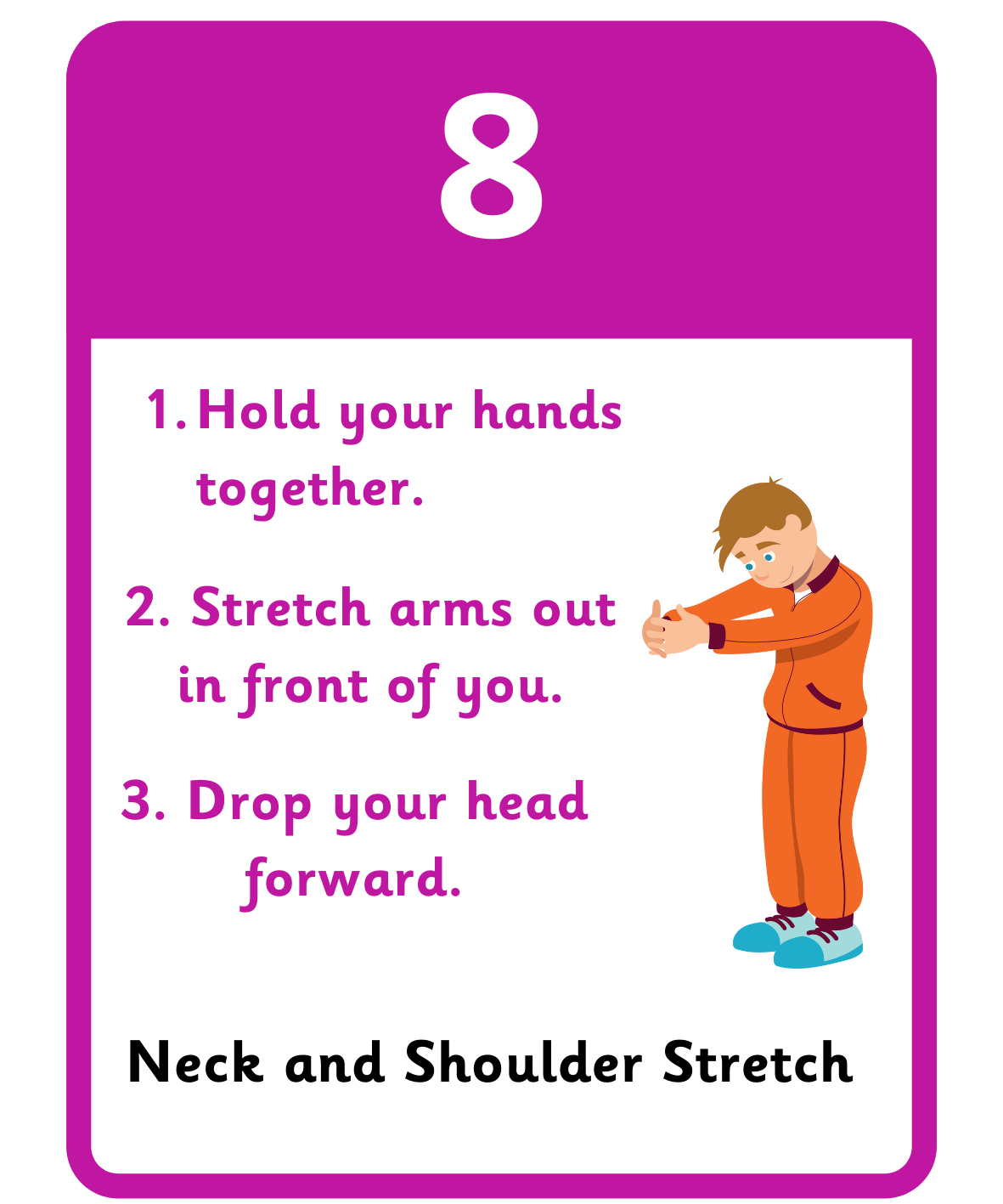 Click to return 
to board
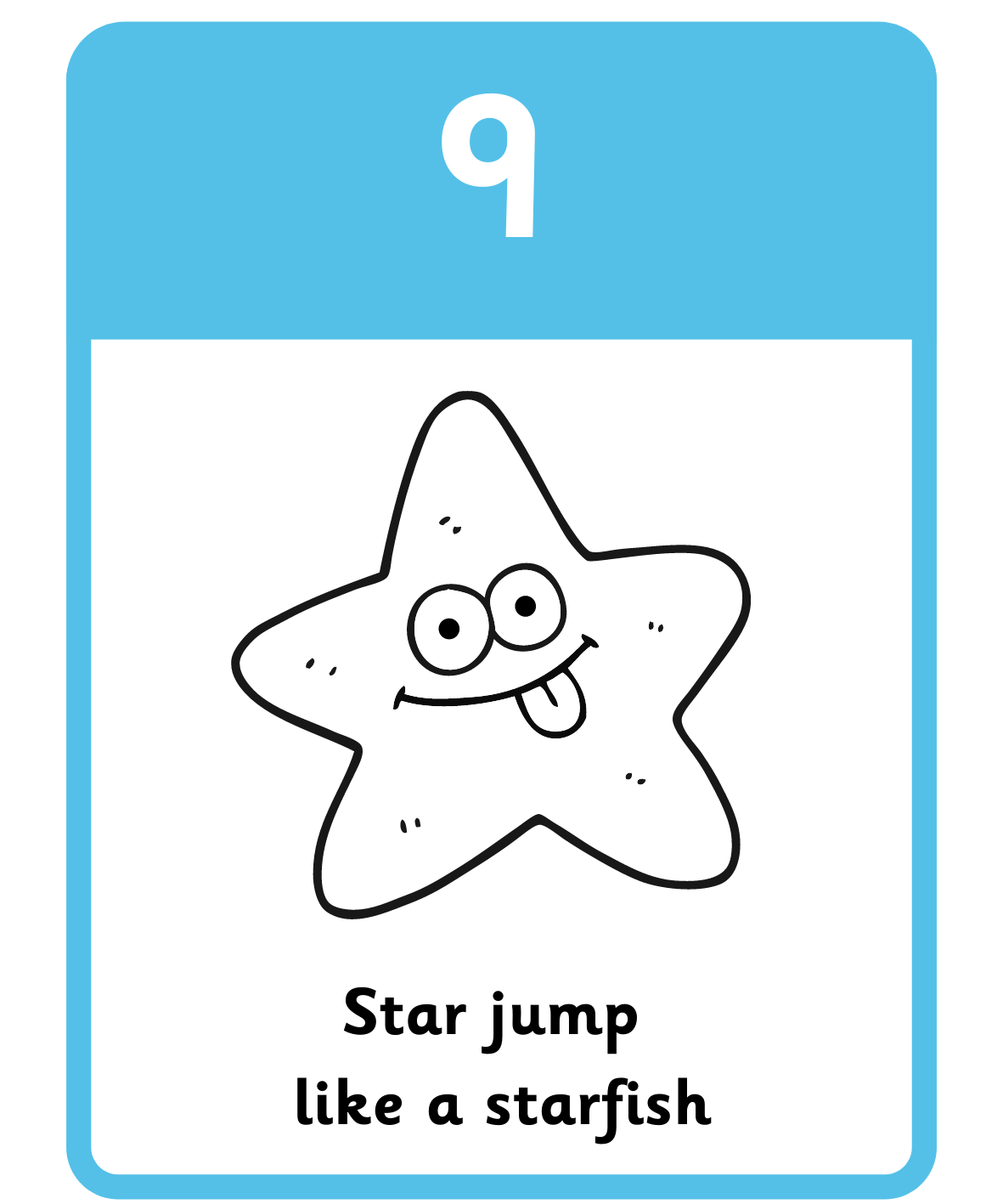 Click to return 
to board
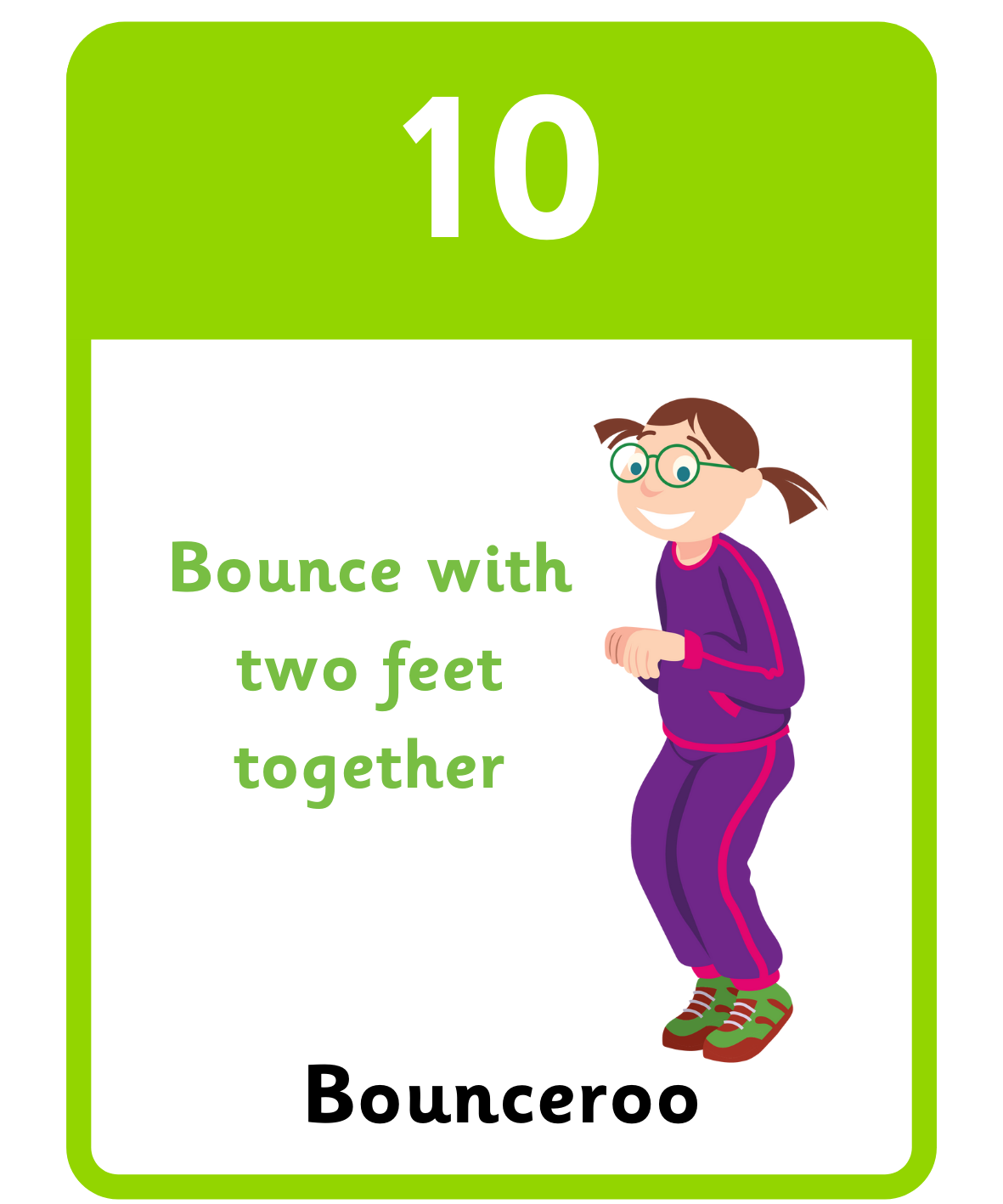 Click to return 
to board
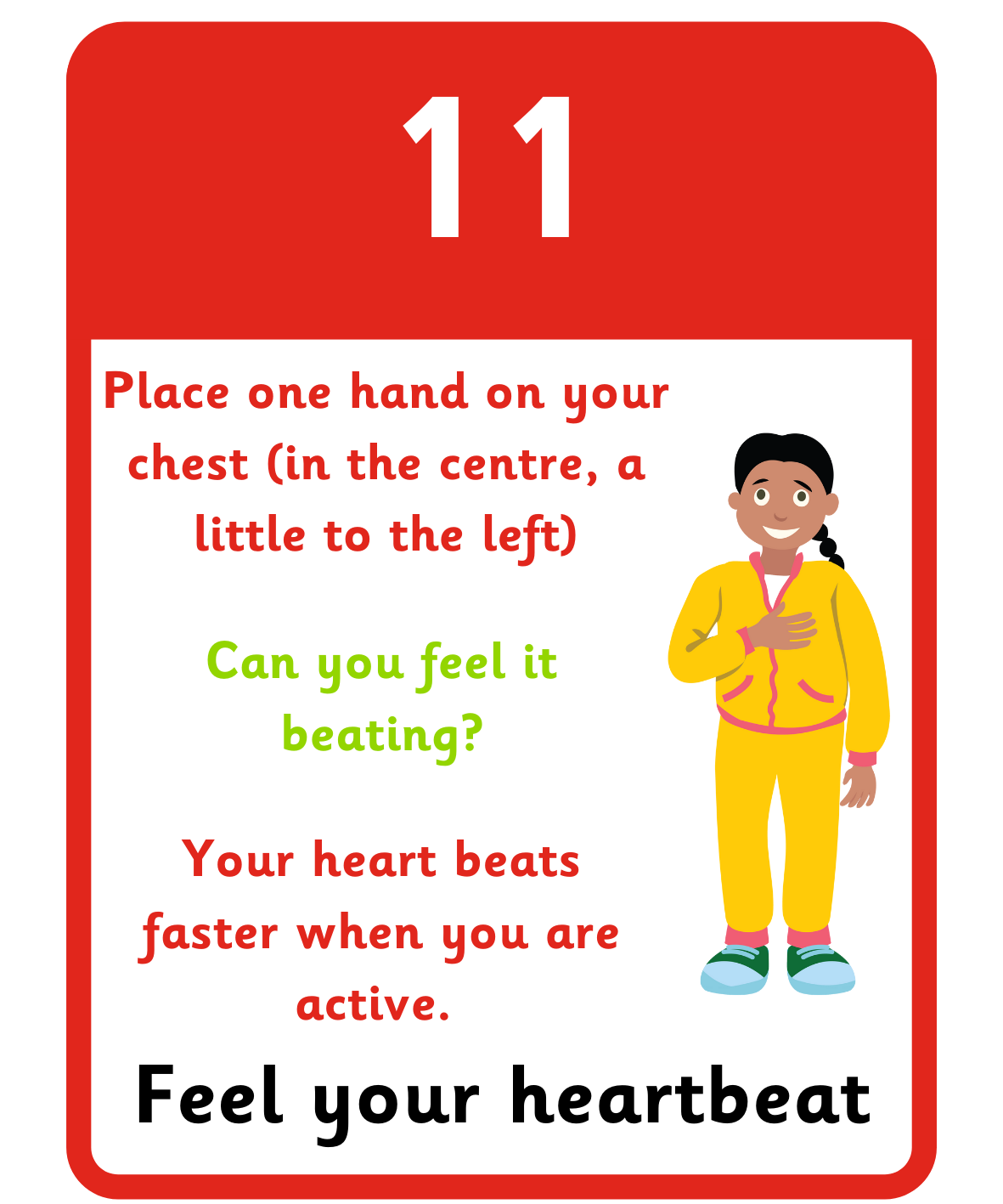 Click to return 
to board
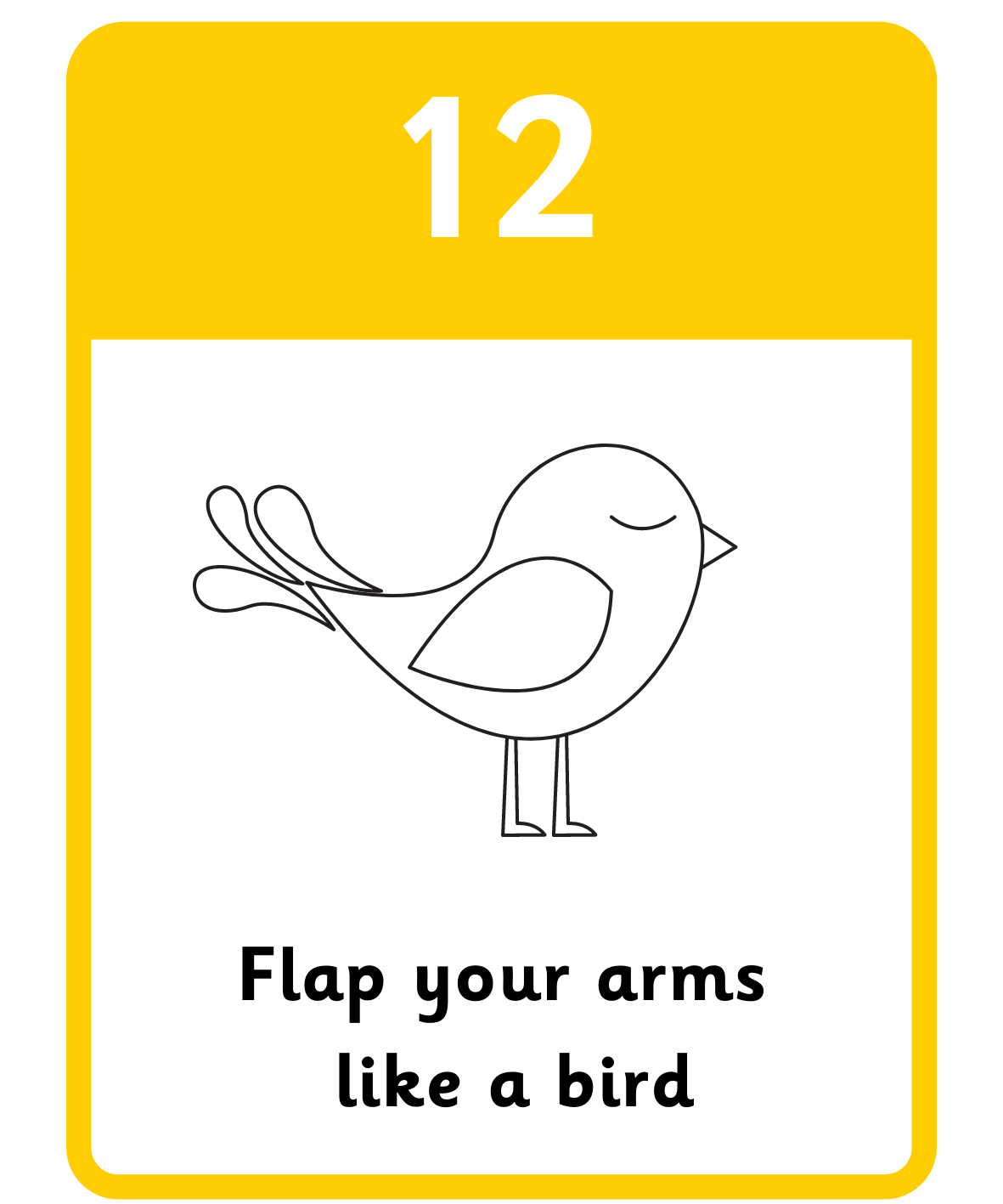 Click to return 
to board
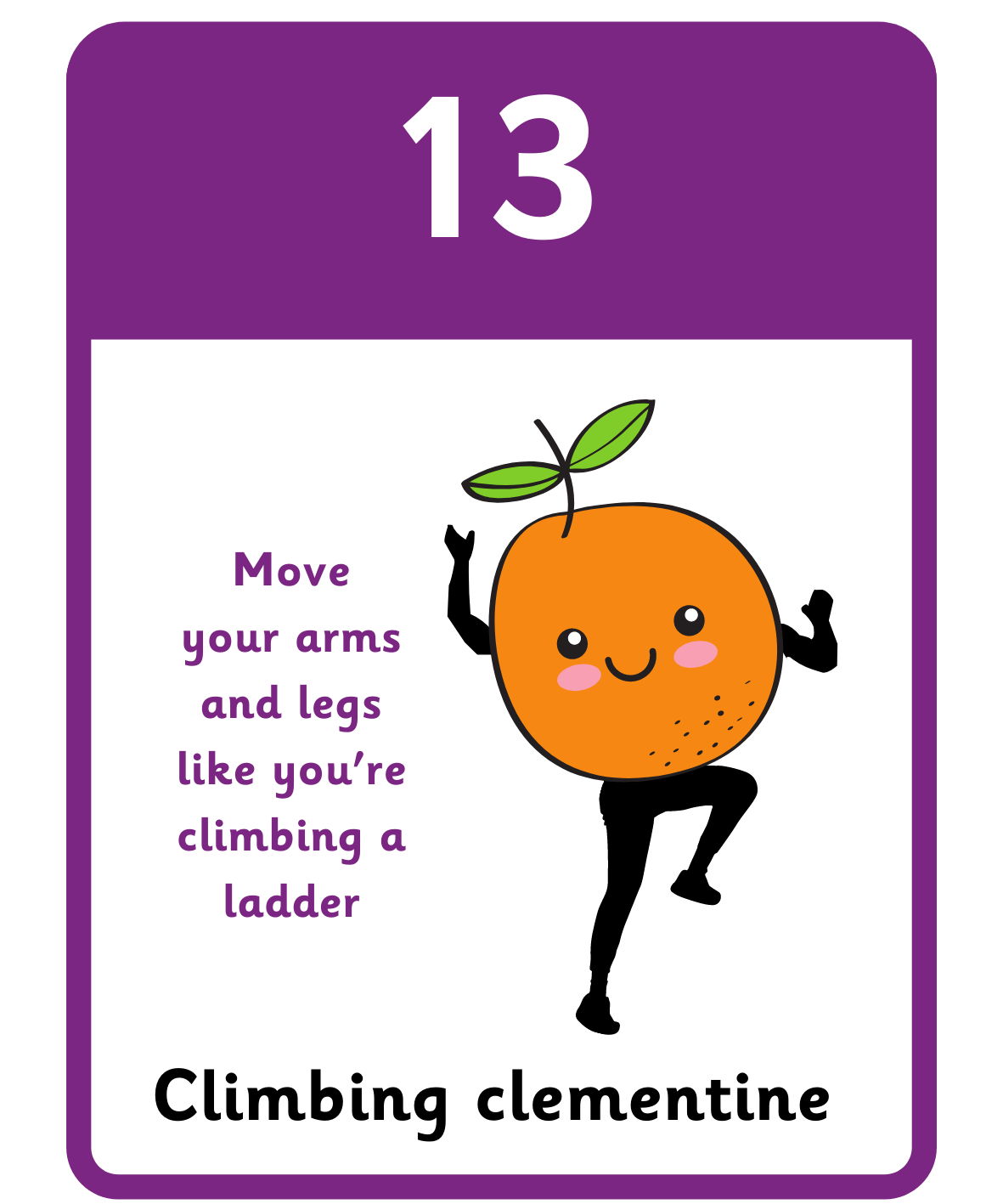 Click to return 
to board
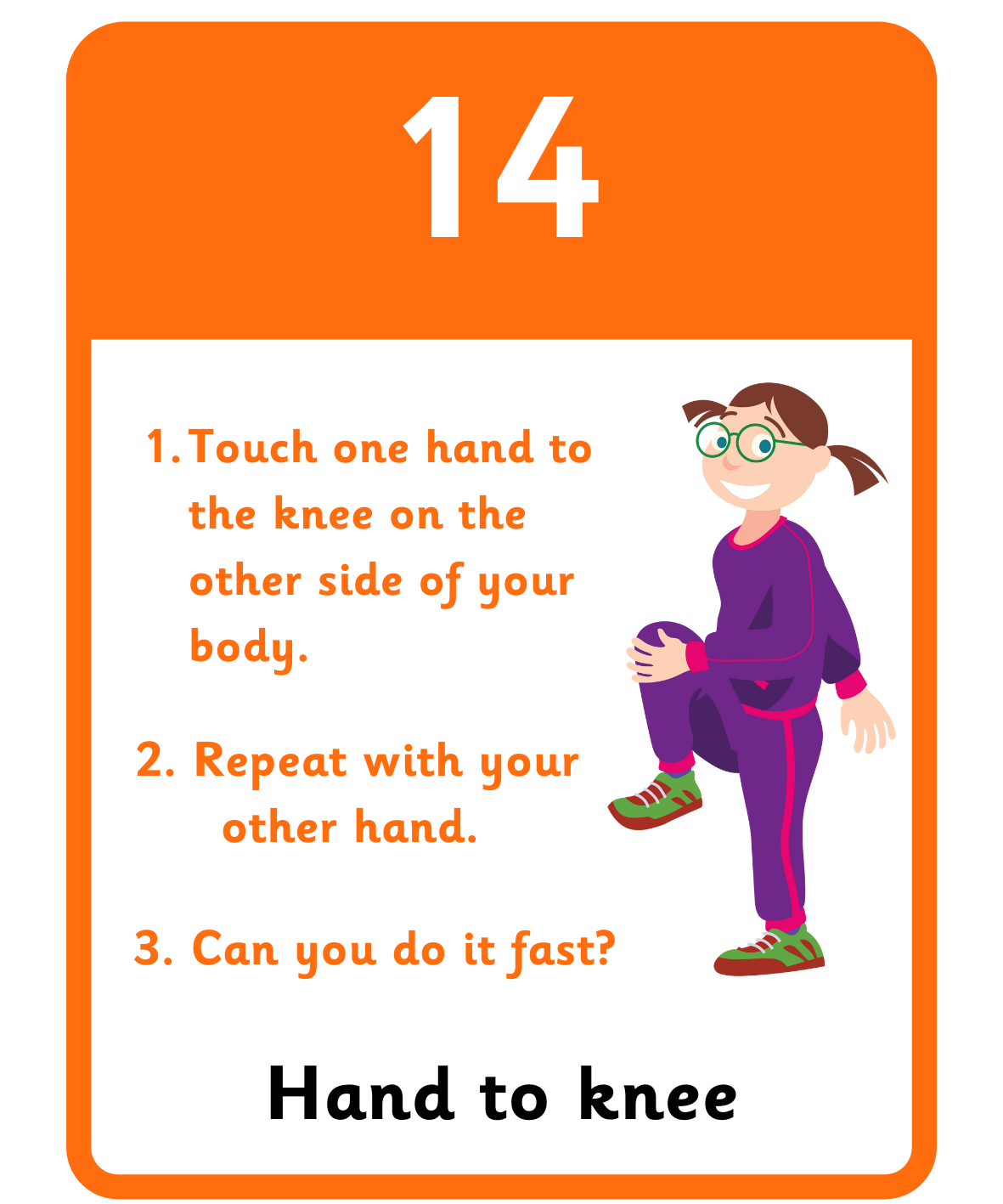 Click to return 
to board
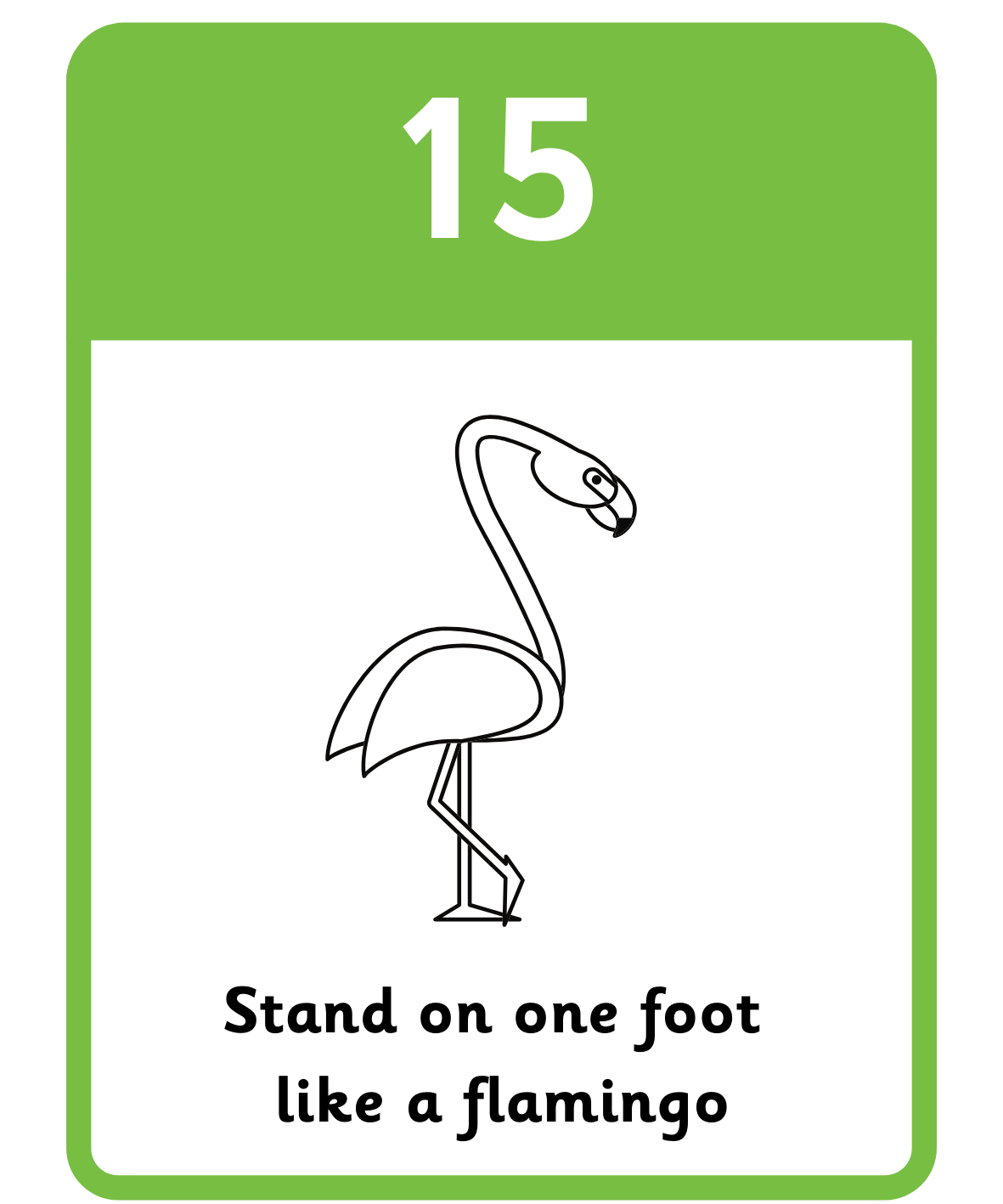 Click to return 
to board
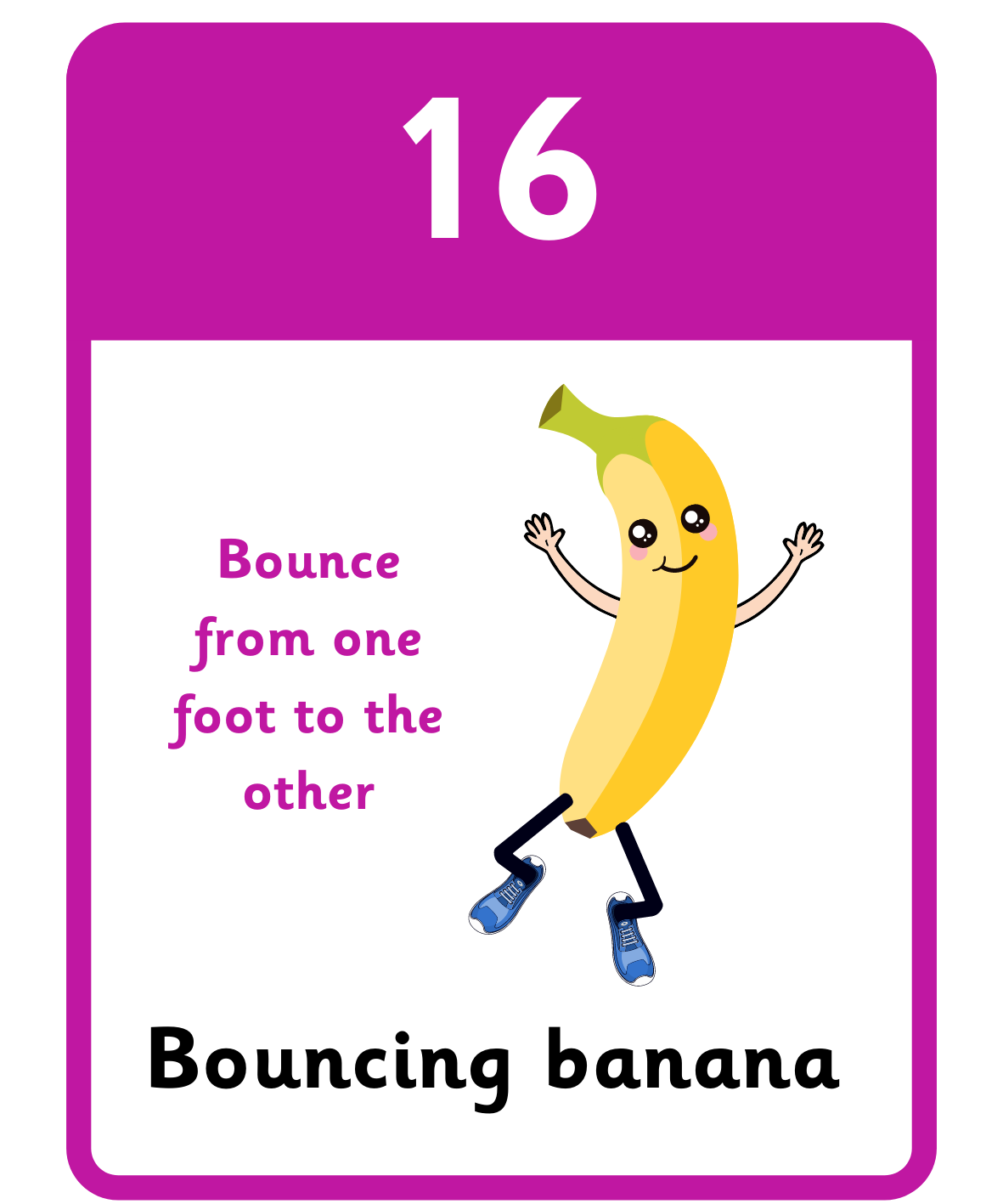 Click to return 
to board
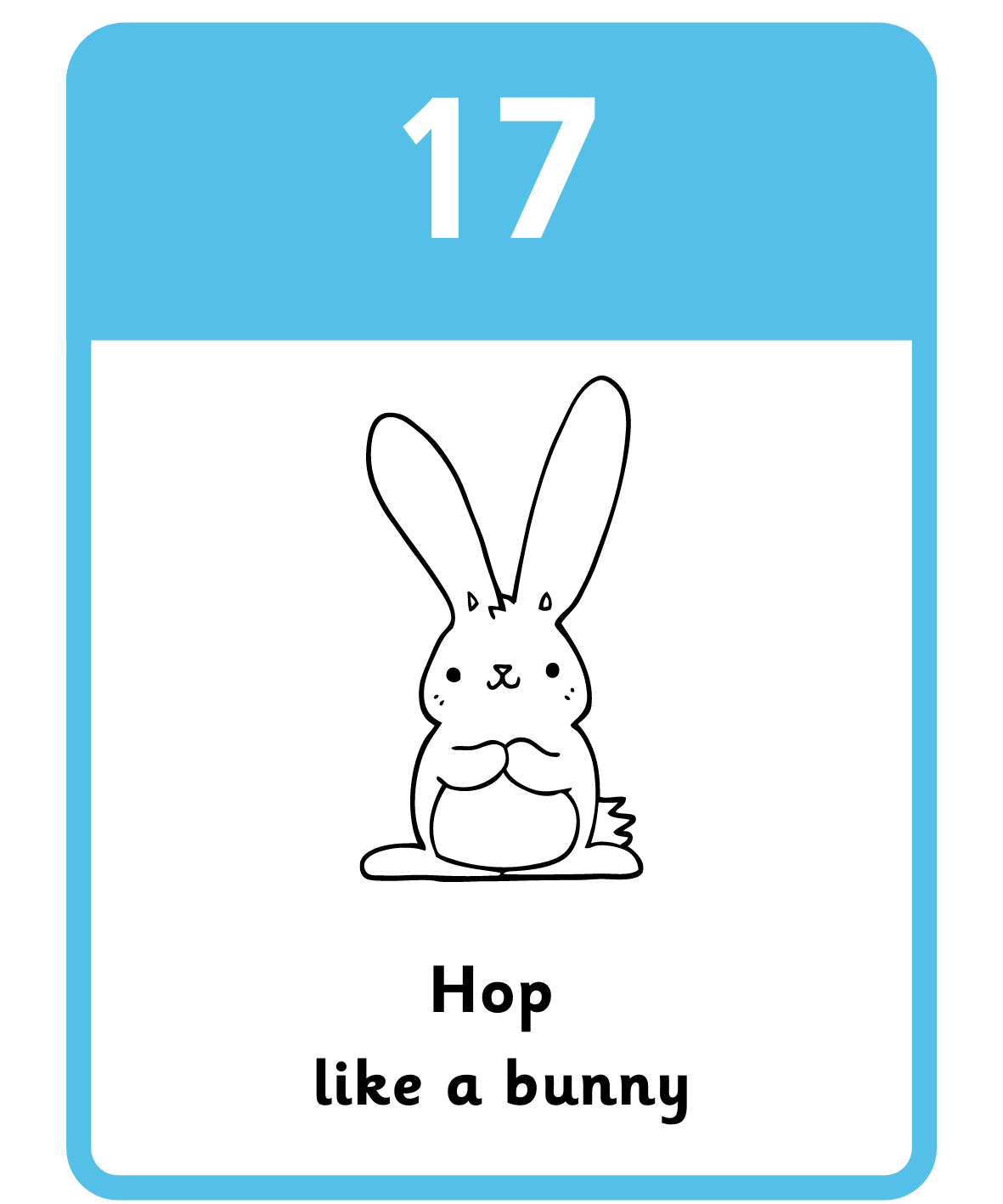 Click to return 
to board
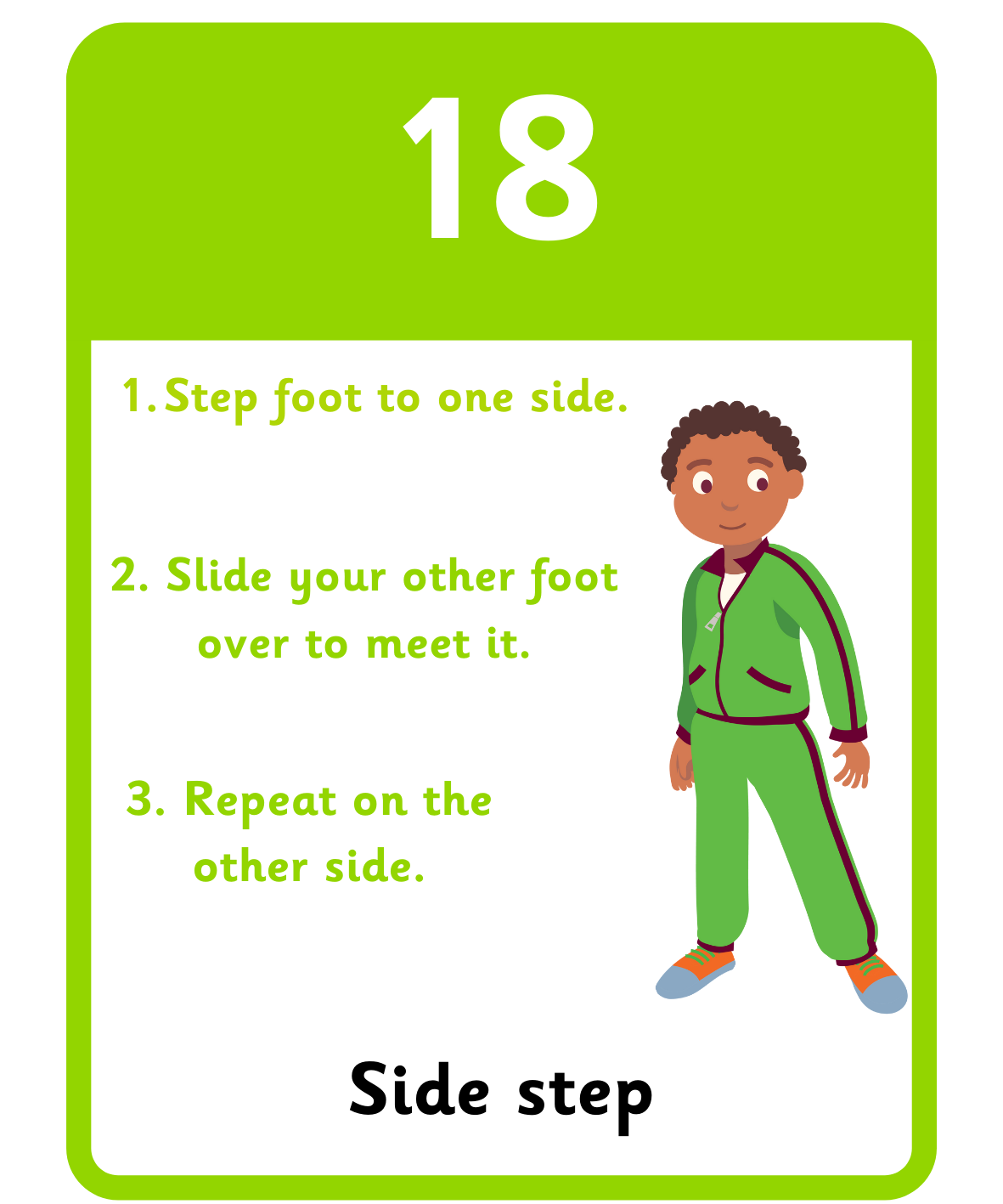 Click to return 
to board
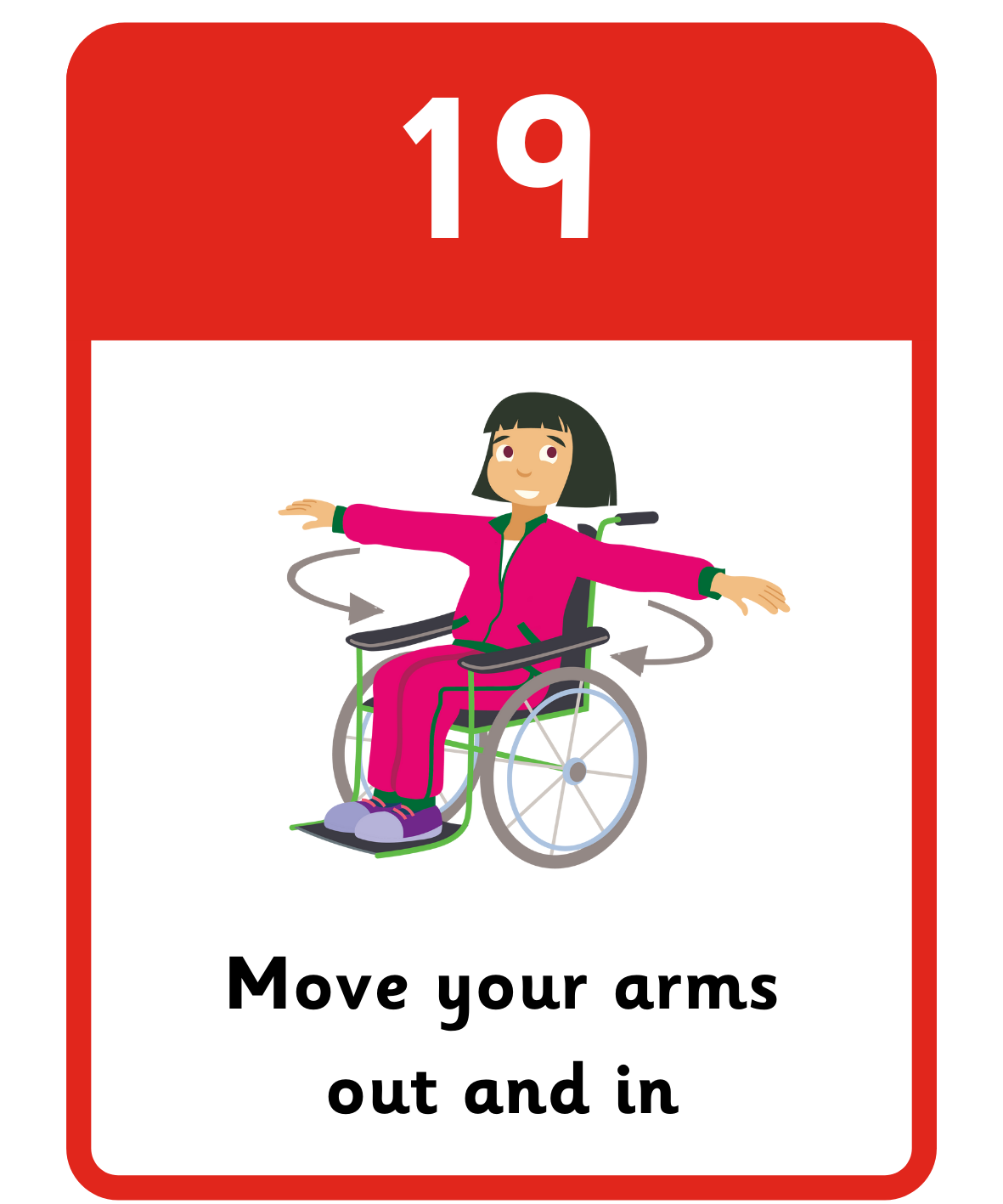 Click to return 
to board
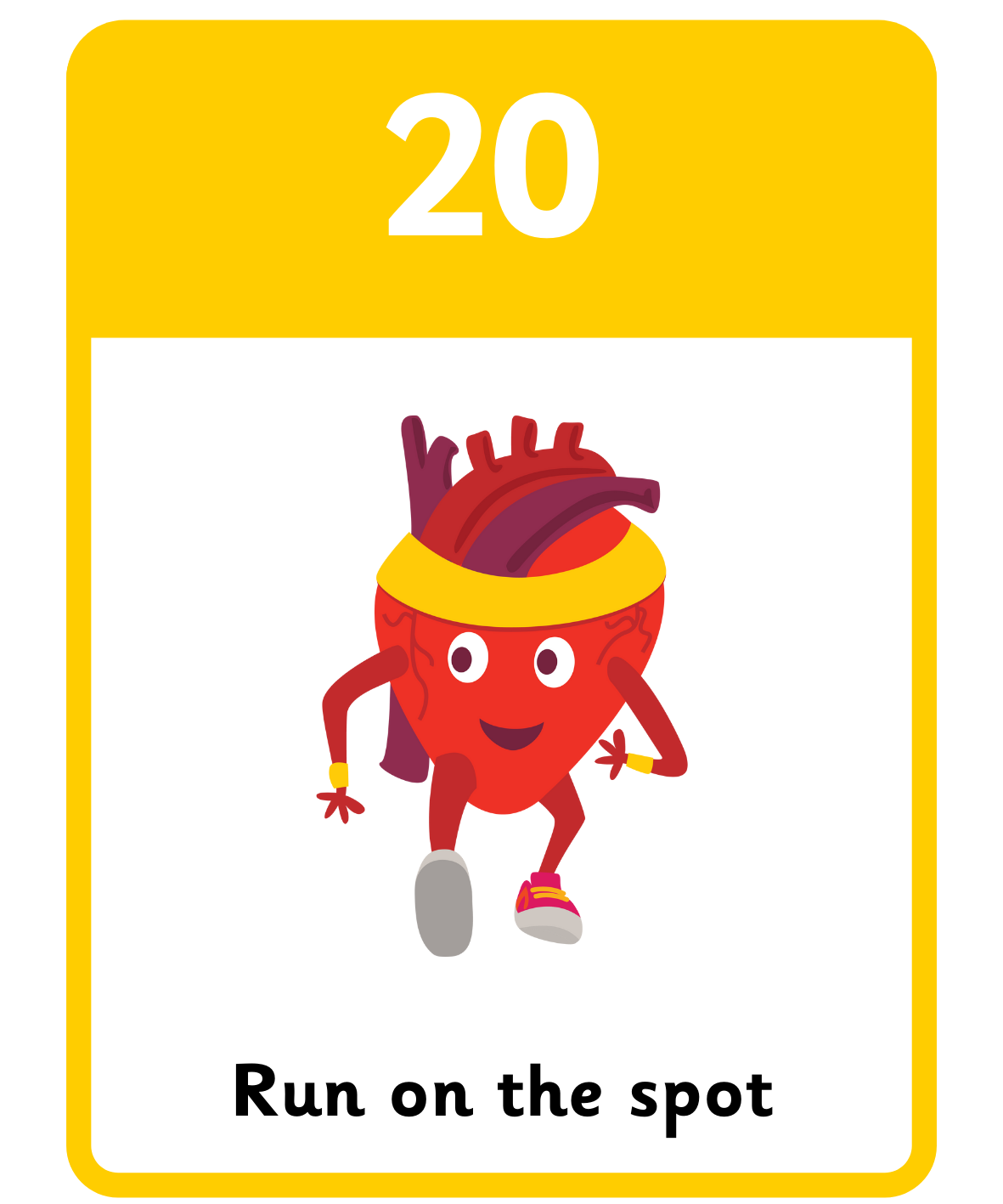 Click to return 
to board
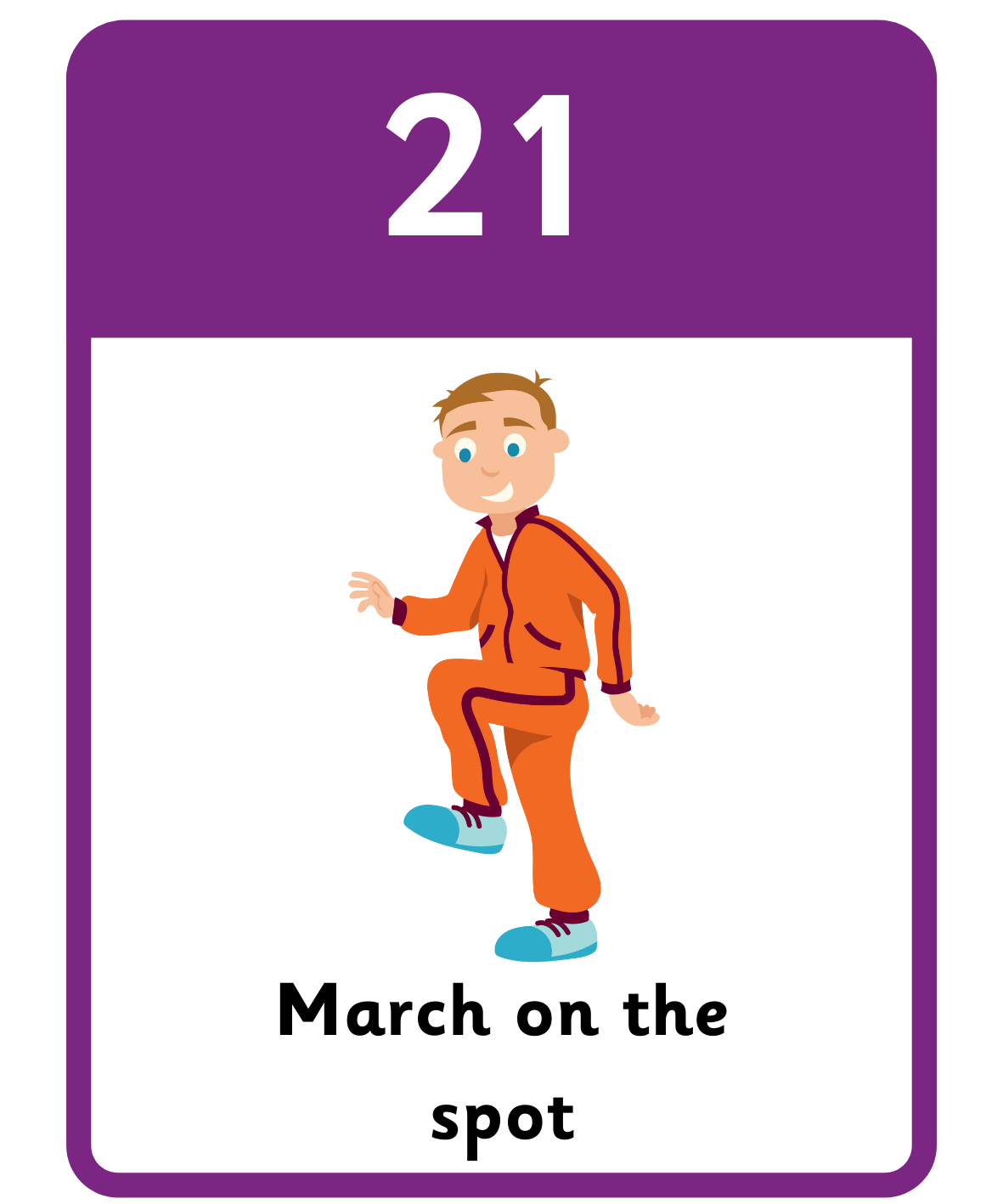 Click to return 
to board
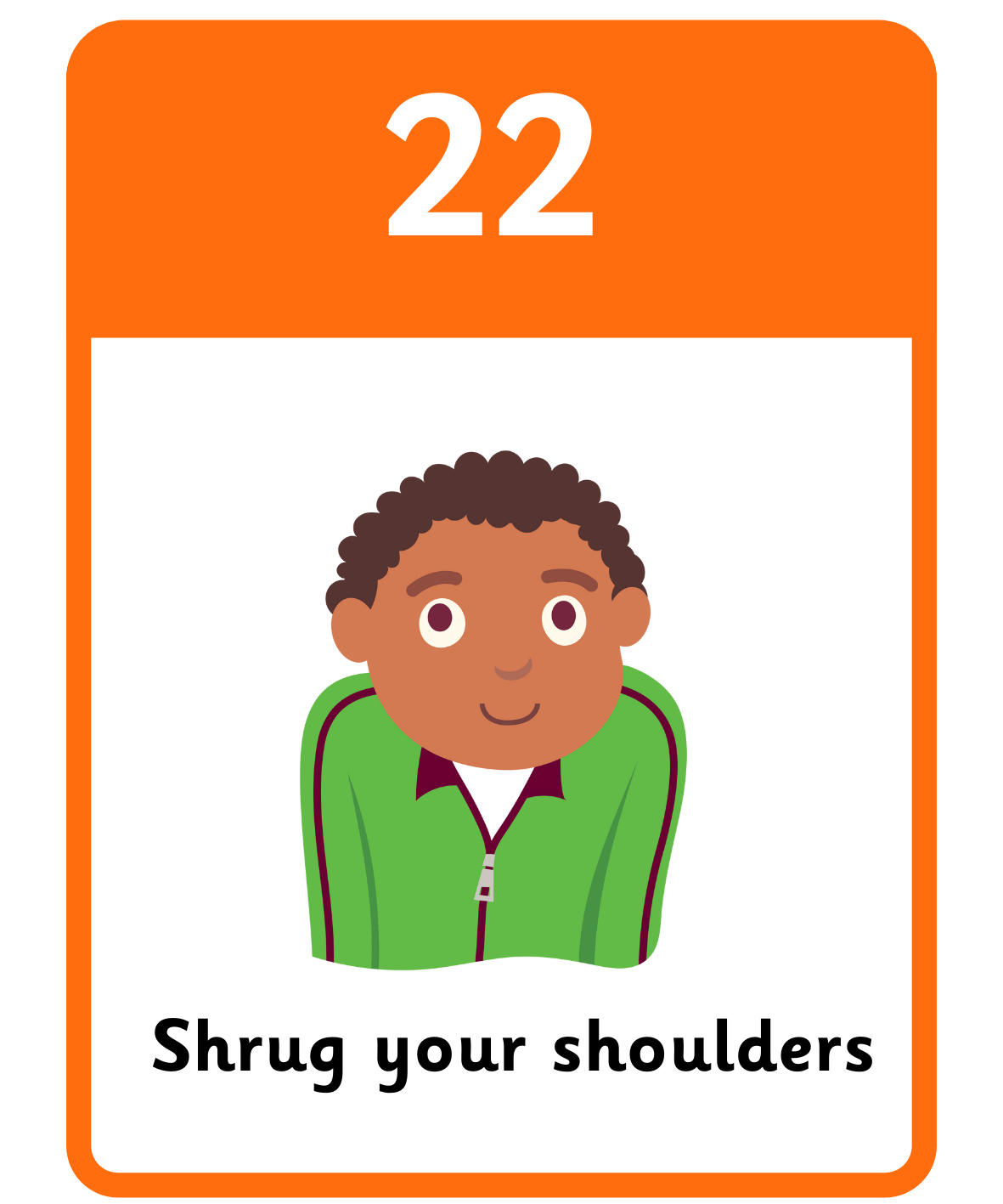 Click to return 
to board
Click to play again
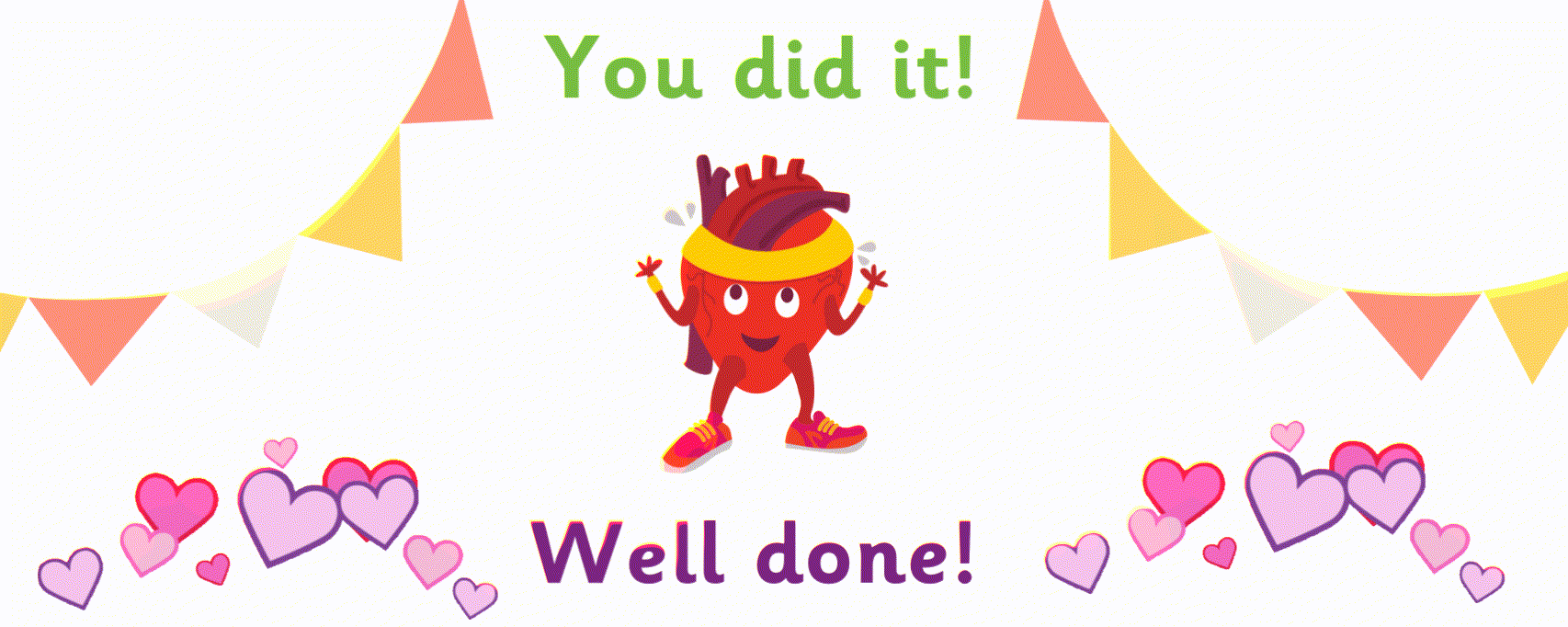